Riduzione del consumo elettrico del 20-45%
Ecoven S2
DESCRIZIONE
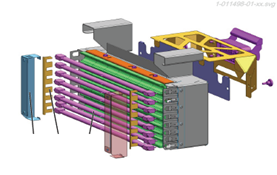 Valore: Ottimizzazione dei costi, Sostenibilità
Macchina: Soffiatrici Series2 eccetto modelli PM & PH 
Codice catalogo: 978